National Personal FinanceChallenge Webinar SeriesStandard 3:  SavingLesson 2:  Financial Institutions and ServicesPresented bySusan McNamaraJanuary 2021mcnamarasa@vcu.edu
Standard 3: Saving
Saving is the part of income that people choose to set aside for future uses. People save for different reasons during the course of their lives. People make different choices about how they save and how much they save. Time, interest rates, and inflation affect the value of savings.
[Speaker Notes: Lesson 2 of Standard 3:  Saving]
Objectives
Students will be able to :  
Determine the appropriate financial institution to use for various types in financial services.
Determine the appropriate financial service for different situations.
Warm up
Put students into small groups of two (elbow partners). 
Ask students:
 	“What is a financial institution?” 
	“Name any financial institution(s) in your area.”
[Speaker Notes: Students may generate examples of some of the financial institutions in their area:  they will most likely mention banks. As necessary, elaborate on their responses to produce a list that includes commercial banks, savings and loans, credit unions, check cashing stores, and payday lenders.]
Warm up, cont.
What are some of the key financial services offered by these financial institutions?
[Speaker Notes: Answers may include the following:  checking accounts, savings accounts, stock purchases, direct deposit, bank transfers, loans, ATM’s, debit cards, etc.]
Financial Institutions and Services Overview
A financial institution is a type of business that provides services to help people manage their money. The financial industry in the United States is complex and includes may kinds of institutions including banks.  Over 90% of people in the United States have a checking or savings account in either a bank or a credit union.
Financial Institutions
Check-Cashing Store
Payday Loan Store
Bank
Credit Union
[Speaker Notes: As part of this lesson, select these four to provide the description and services provided.]
Check-Cashing Store
Allows customers to cash checks, send wire transfers, and purchase money orders(pre-paid paper documents, other than checks) used for making payments. 	
ID is required
Usually, no credit background is required
Fees are typically higher than banks or credit unions.
[Speaker Notes: Key features]
Payday Loan Store
Offer customer loans for small amounts of money that must be repaid by the borrower’s next payday (the next time you are paid by your employer).
Obtain loan immediately, usually no credit background required.
Must be 18 years of age, Proof of employment, and have a checking account.
Interest rate charged may be as high as 300-400%, far greater than banks and credit unions.
If you do not have enough to pay off the loan, you may need to take out another loan.
[Speaker Notes: Key features]
Bank
Offers customers checking and savings accounts that are insured by the Federal Government (FDIC) . Banks are for profit institutions.
Provides longer-term loans
Home mortgages
Credit cards
Retirement and Investment Accounts
Interest rates on loans are lower than payday lenders 
Credit and background checks for loans and they make take longer to obtain
Customers can develop a financial history
[Speaker Notes: Define FDIC:  Federal Deposit Insurance Corporation]
Credit Union
Non-profit financial institutions offered to their member-owners who meet certain requirements (may have a commonality such as military service, ex. Navy Federal Credit Union).
Checking and savings accounts (insured by NCUA)
Longer-term loans, mortgages, credit cards 
Retirement and investment accounts
Interest rates on loans are lower than payday lenders
Credit and background checks for loans and they make take longer to obtain
Customers can develop a financial history
[Speaker Notes: Key features]
Financial Services
Deposit Services: Checking and Savings Accounts
Deposit Services:  Withdrawal, Deposit, Payment and Transfer Options
Credit Services
Investment Services
[Speaker Notes: Now that we have looked at four types of institutions, let’s examine four types of services.]
Deposit Services: Checking and Savings Accounts
Certificate of Deposit (CD)
Checking Account
Deposit Insurance
Money Market Deposit Account
Savings Account
[Speaker Notes: Provide information to students on the 5 deposit services.
CD’s: leave $ in the account for a set amount of time (3 months to 5 years), receives a fixed interest rate, usually higher than savings, may require a minimum deposit, and early withdrawal may result in loss of earned interest.
Checking Accounts:  convenient, insured by the Fed. Gov’t, transactions include checks, debit cards, or online banking instead of cash, record of transaction is provided. May have an associated fee for the account for checks and may require a minimum balance to avoid monthly maintenance fees.  Low or no interest on the account.
Deposit Insurance: Fed Gov’t will reimburse depositors up to $250,000 if the financial institution fails  FDIC (Federal Deposit Insurance Corporation) for banks and S&L’s and NCUA(National Credit Union Administration for credit unions.
Money Market Deposit Accounts: Earns higher interest rates but may require a larger minimum deposit and monthly balance.  Interest rates vary and users are allowed a limited number of withdrawals without a service charge.
Savings Accounts: Insured and interest earned on deposits but vary depending on account balance. Funds are withdrawn via withdrawal slips, ATM’s, withdrawals are limited, interest rates are typically lower than inflation rates.]
Deposit ServicesWithdrawal, Deposit, Payment & Transfer Options
ATM’S					Overdraft Protection
Automatic Deposit and Payment	Person to Person Account (P2P)
Debit Card 				Prepaid Debit Cards
Money Order				Wire Transfer
Online Banking
[Speaker Notes: ATM’s:  Automated Teller Machines
Automatic Deposit and Payment: Payroll check is auto-deposited, you can set up automatic bill pay.
Debit Card: plastic card that deducts payment immediately at the point of sale from your account.
Money Order: used for making payments as required by a business, allows for payments if you do not have a checking account.  Issued only after a buyer pays with cash or other funds, generally a fee associated for the money order issued.
Online Banking:  allows for user to do banking via phone, tablet or computer
Overdraft Protection: protection offered when a withdrawal exceeds the amount in the account. Fees associated.
Person to Person Account: payments sent to another person via mobile device, tablet, or computer.  Account is linked to one for more of the user’s accounts. Examples:  Zelle®, Venmo
Prepaid Debit Cards: plastic card loaded with cash and more value can be added to it. Not credit so no debt. Activation fees, reload charged and ATM fees that vary widely.
Wire Transfer: Electronic movement of money from one financial institution to another, worldwide, safe. User will pay a fee.]
Credit Services
Credit Card					
Installment Loan and Line of Credit	
Mortgage			
Student Loan				
Payday Loan
[Speaker Notes: Credit Card: a type of loan allowing the cardholder to “buy now/pay later” up to an approved limit. User pays fees for late payments, interest is charged on unpaid balances, and there are fees for charging more than you credit limit…if card is stolen, you are not responsible for purchases with a stolen card provided the theft is promptly reported to the financial institution.
Installment Loan and Line of Credit: provide opportunities to borrow money for major items:  cars, home improvement, personal or household items.  Interest rates vary and add cost to the purchase.
Mortgage: borrowing for the purchase of a home or business property.  Interest rates vary and add cost to the purchase.
Student Loan: borrowing money to pay for a college education (often at below market rates). Interest rates vary and add cost of your education.
Payday Loan: Easy to obtain even for those with bad credit, but usually loan must be repaid within 2 weeks. Needed:  proof of employment, checking account, and be 18 years old. Interest rates can be between 300-400% annually. If you do not make your payment, you may need another loan.]
Investment Services
Individual Retirement Account (IRA)					
Stock and Bond Accounts
[Speaker Notes: IRA’s:  provides a way for people to save a certain amount of money each year for their non-working years at a lower tax rate. There may be penalties for early withdrawal of funds.
Stock and Bond Accounts: Provides a way for people to buy ownership of a corporation (stock) or lend money to corporations and governments (bonds) to make money for future financial wants.  Usually offer higher returns than savings accounts and CD’s but they are not insured and involve varying levels of risk.]
Checking Accounts
Setting Up and Keeping Records					
Writing and Endorsing Checks
Using ATM’s, Debit Cards, and Online Banking			
Reconciling Your Statement
[Speaker Notes: 4 Parts to discuss]
Setting Up and Keeping Records
Choosing a checking account					
Opening a Checking Account
Making a Deposit			
Keeping Records
[Speaker Notes: Key information to share with students:  
Choosing an account: There are 3 main types of checking accounts:  special, standard, and interest bearing.  Some may have associated fees for each check written, maintenance of the account.  Some fees may be avoided if a minimum balance is maintained.  Identify what fits your needs best.  
Opening an account:  Bring an ID, select an account type that best fits your needs, complete a signature card, and make an opening deposit.
Making a deposit: Review with students a deposit slip and how to fill it out.
Keeping records: Review a check register and the importance of writing everything down. Discuss what it means if you are “overdrawn” and what “overdraft protection” means.]
Writing and Endorsing Checks
Writing Checks					Endorsing Checks
	Pen							Blank
	Current Date					Restrictive
	Payee							Special		
	Amount (numerically)
	Amount (written out)
[Speaker Notes: Review key components of writing and endorsing checks.]
Using ATM’s and Debit Cards
ATM (Automated Teller Machine)			Debit Cards		
	PIN (Personal Identification Number)			Accessing ATM’s
	Deposit Availability					Make payments at stores
	Withdrawals (In and out of Network)			Amount withdrawn now
								Keep receipts
[Speaker Notes: Key Information:
Review with students' what types of transactions can be conducted at ATM machines:  deposits, withdrawals and transfers 
PIN: review privacy and not writing it on the card itself
Deposit Availability: funds may not be available immediately depending on time of day and if the ATM is your own banking institution (could be several days)
Withdrawals: may receive a receipt that indicates location, date, time, amount, any fee and the remaining balance after the transaction.  Review out of network charges with students.
Debit Cards: review how Debit Cards can access ATM’s, making payments at the POS (Point of Sale), amount of the sale is withdrawn immediately, and be sure to keep receipts for record keeping.]
Online Banking
Connects you to your account over the internet 24/7			
Paycheck deposited automatically, bill pay, transfer funds between accounts, and checking balances
Allows for recurring payments to be set up
Username and password
Statement balances
[Speaker Notes: Key information:
Routing Numbers and Account Numbers:  9 digit for Financial Institution, 12 digit for your account which is the next set of numbers to the right of the routing number, last set of numbers indicate the check number.]
Questions?
References
National Standards for Financial Literacy
https://www.councilforeconed.org/resource/national-standards-for-financial-literacy/#sthash.11CbykLO.dpbs
Financial Institutions and Services
https://www.econedlink.org/resources/financial-institutions-and-services/
CEE Affiliates
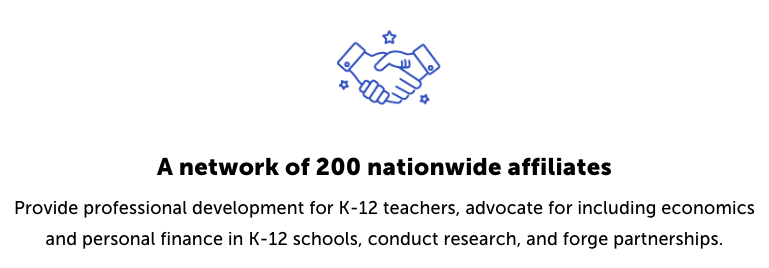 https://www.councilforeconed.org/resources/local-affiliates/